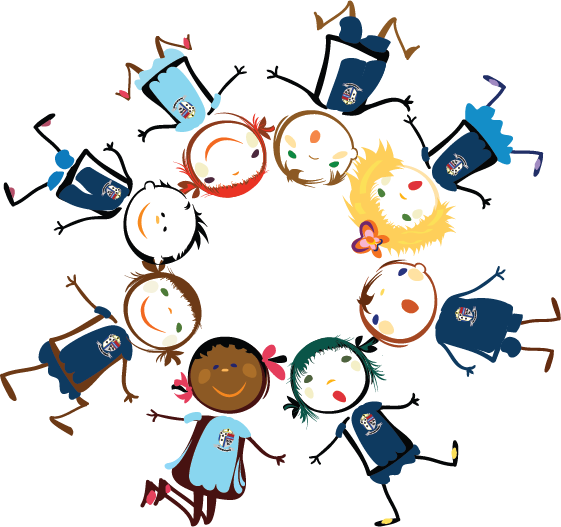 Good morning!
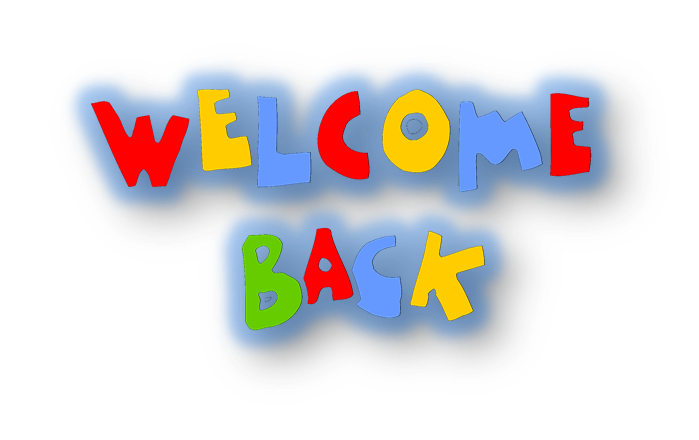 Being the best that we can be
Making S=P+A+C+E for learning
Leadership Team
Welcome
School Improvement Priorities
Safeguarding
Partnership and communication
Attendance
What we are about
Becoming life long learners
What we are about…
‘The fundamental aim of all education is the promotion and development of the human person’
Vatican Document:
‘The Catholic School in the Third Millennium’ 1997
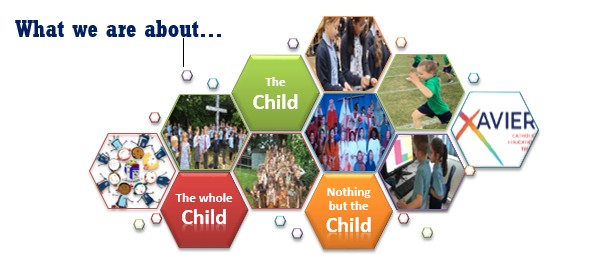 [Speaker Notes: God’s love must be at the heart of everything we do – that is our Catholic ethos… our Mission
The Gospel values must be put in to daily practice in every corner of the school by us all.
The needs of the children ARE paramount… 
there can be no compromise
Always, every day
Getting this right leads to success in every sense: Spiritual, emotional, physical and academic… NO COMPROMISE]
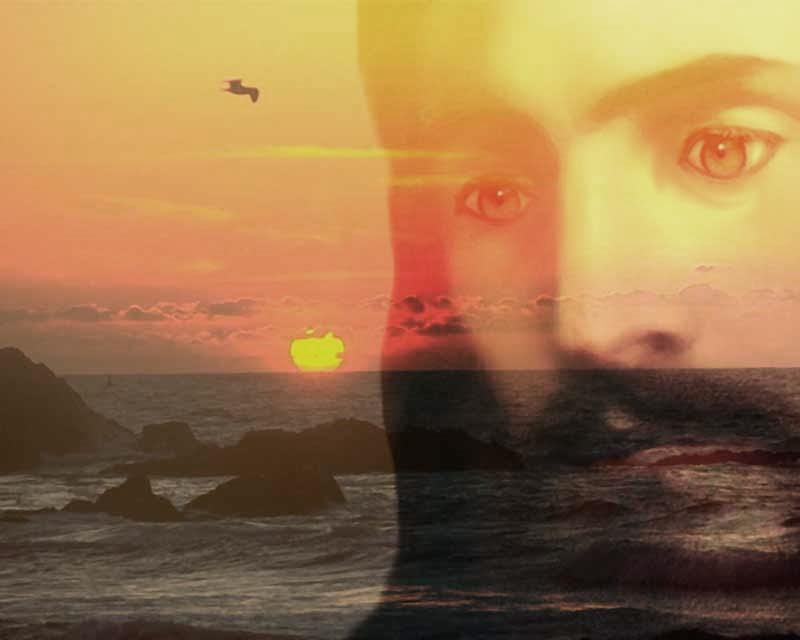 Our Mission Statement …
God’s love is at the heart of our Catholic School family.
We show this in our respect, kindness and love for others and by treating other people as we wish to be treated ourselves.
We will encourage everyone to be the best that we can be.
Our Main Improvement Aims2024-25
Our Catholic Life, Culture and Relationships

 Our Curriculum and Assessment 

3. Our Teaching, Learning and Professional       development
Our Catholic Life, Culture and Relationships 
Catholic School Inspection readiness 
Continue to actively engage with Catholic Social Teaching embedding Oscar Romero Award
Catholic Social Teaching
Catholic Social Teaching is based around the Church’s belief that we can all make a difference in making our world a better place for all. These teachings are rooted in Scripture and especially in the teachings of Jesus found in the Gospels. 

Christ shows us how to walk in his footsteps, bringing love and care to those both near and far. 

It is our vocation to live as Jesus and saints throughout the ages, bettering our world for everyone.
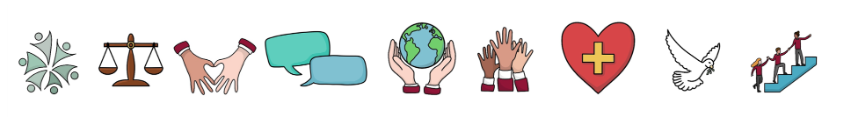 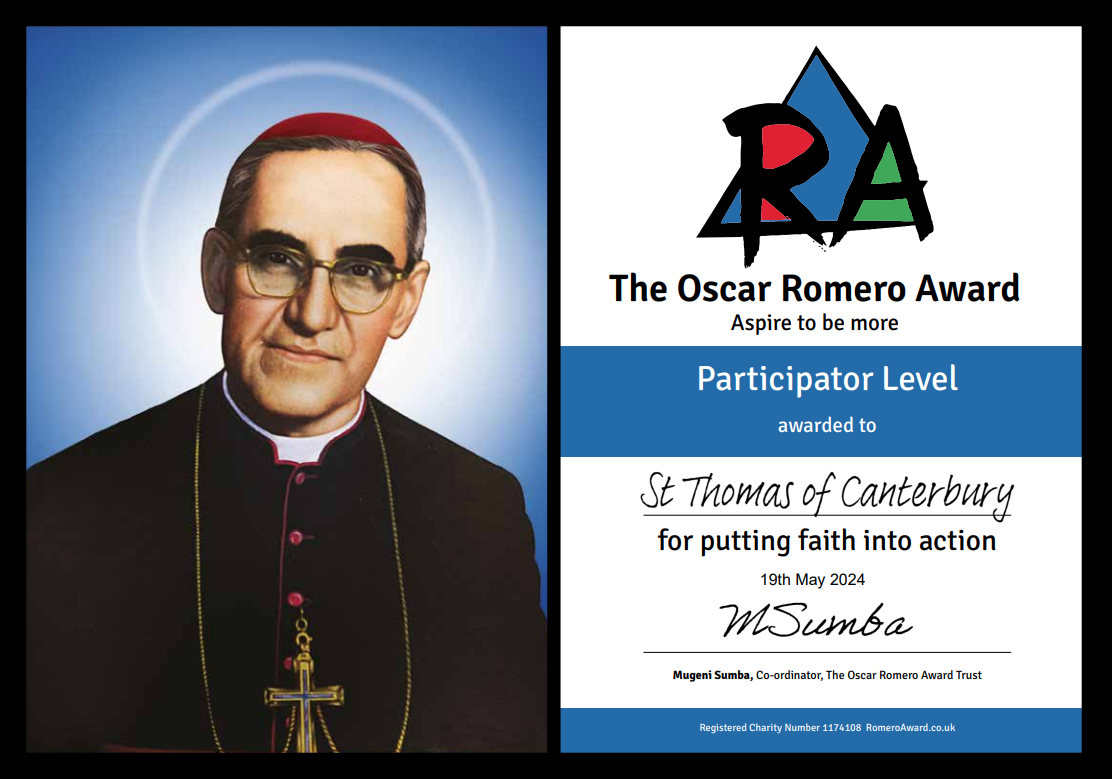 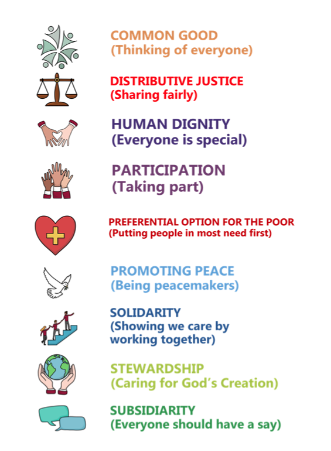 Our Curriculum and Assessment
Writing- 
Embed Success Criteria in English to provide scaffolding for all children
The role of the sentence progression document
Maths-
Mastering Number and Number Sense
Implementation of revised Power Maths scheme
Enhance opportunities for “rediscover” to embed previous learning
Our Teaching, Learning and Professional Development
CPD- staff coaching model to support teaching: Use of Steplab
Safeguarding
SWIT- safeguarding, welfare and inclusion
Partnership and Communication
Our home school partnership is of the utmost importance to us as it is key to your child’s wellbeing and success.
Partnership
The school office is open from 8.30am until 4.00pm.
Outside of these hours please leave a message on the answer phone or email  info@st-thomas.surrey.sch.uk 
Absences – please call the office number BEFORE 9.00am 01483 888388
For general enquiries, medical issues
Please contact Mrs Simpson, Mrs Read or Miss Farage on 01483 888388 or by email:  info@st-thomas.surrey.sch.uk
Partnership with teachers
Class teacher emails: please add your child’s class teacher’s name eg mrsroyce@st-thomas.surrey.sch.uk
If your child is taught in a class with a job share- please can you copy in both teachers.
Due to teaching commitments, it may take up to 3 days to receive a response to an email sent to an individual teacher.  (Please note, emails to teachers will not typically be responded to over weekends or holiday periods.)
Please can we ask for emails to only be sent to teachers during their typical working hours.  
If your concern is immediate, and in school hours, please contact the school office on info@st-thomas.surrey.sch.uk 
If your email is about pick up arrangements for your child please cc the office into your email as it is not always possible for teachers to access emails during school hours and it might not be seen in time. 
SLT available at the gates at drop off time and can take any messages to teachers. 
Teachers are also available to have conversations with parents at pick up times.
Reading records and Homework diaries are another useful means of school/ home communication.  Please ask your child to show any messages you have recorded to their class teacher.
Partnership and Communication
Website
Weekly News
Instagram

Whats App Groups
@stthomasofcanterbury_guildford (stthomasofcanterbury_guildford/)
PTA
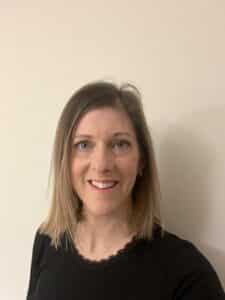 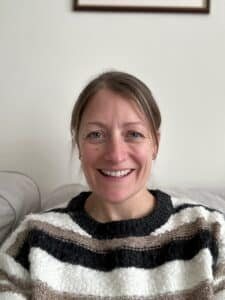 Hana Gibons and 
Olivia Hambrook
A fantastic £28,453.37 raised last year
A classroom set of iPads
Infant Hall Redevelopment
Next:  PA System for School Halls
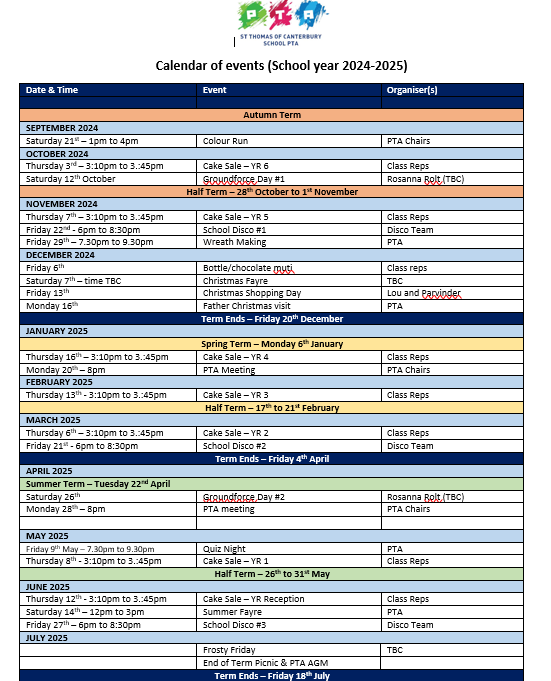 PTA Family Colour Run
This Saturday 21st September - 2pm - 5pm
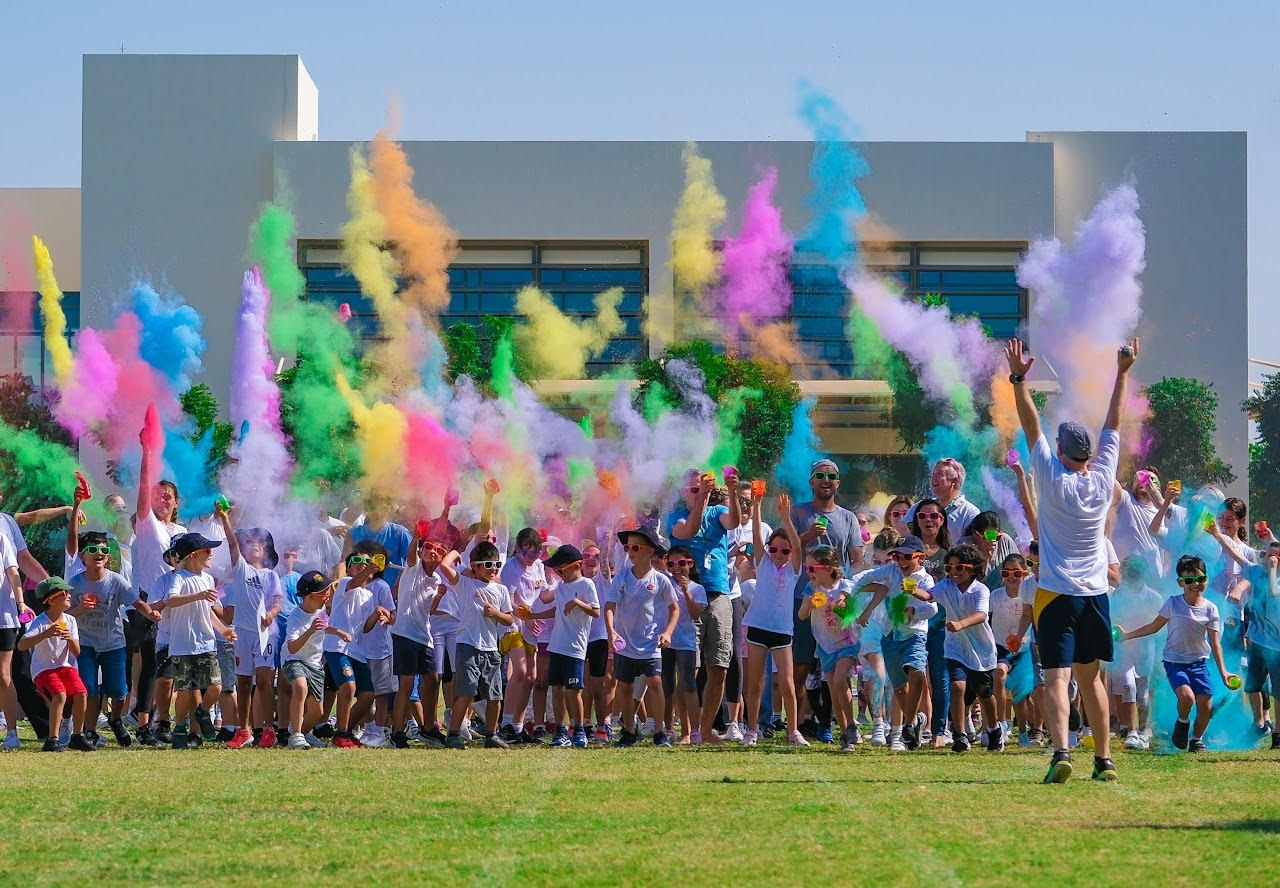 Tickets available here:
Tokens available here:
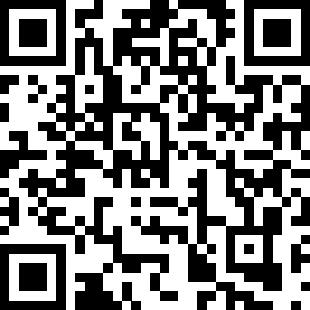 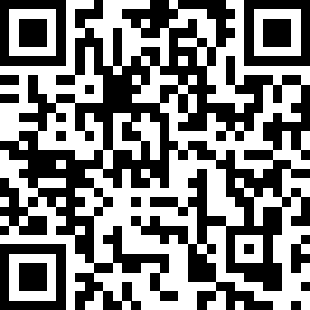 Warm up - 2:30    *    1km - 2:45     *    2km - 3:00    *    Toddler Dash - 3:20
School Parish Masses
Sunday 29th September 2024
Sunday 12th January 2025                            
Sunday 18th May 2025
Attendance
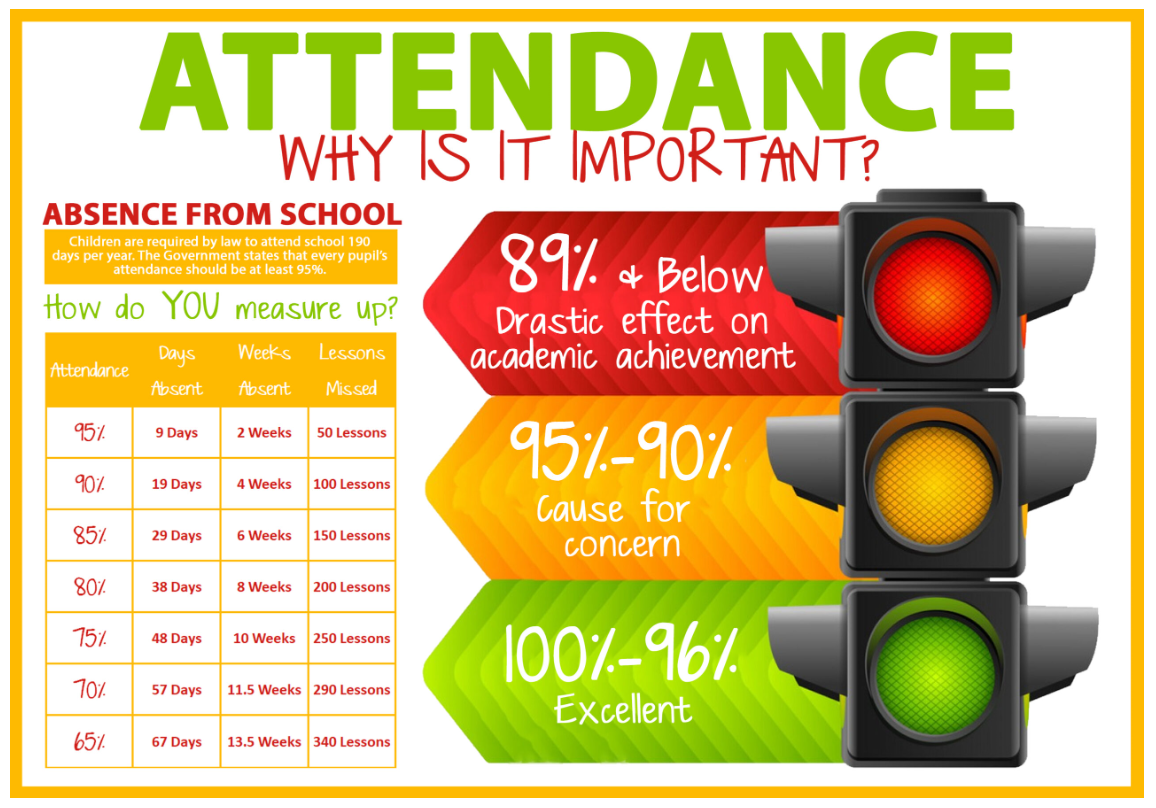 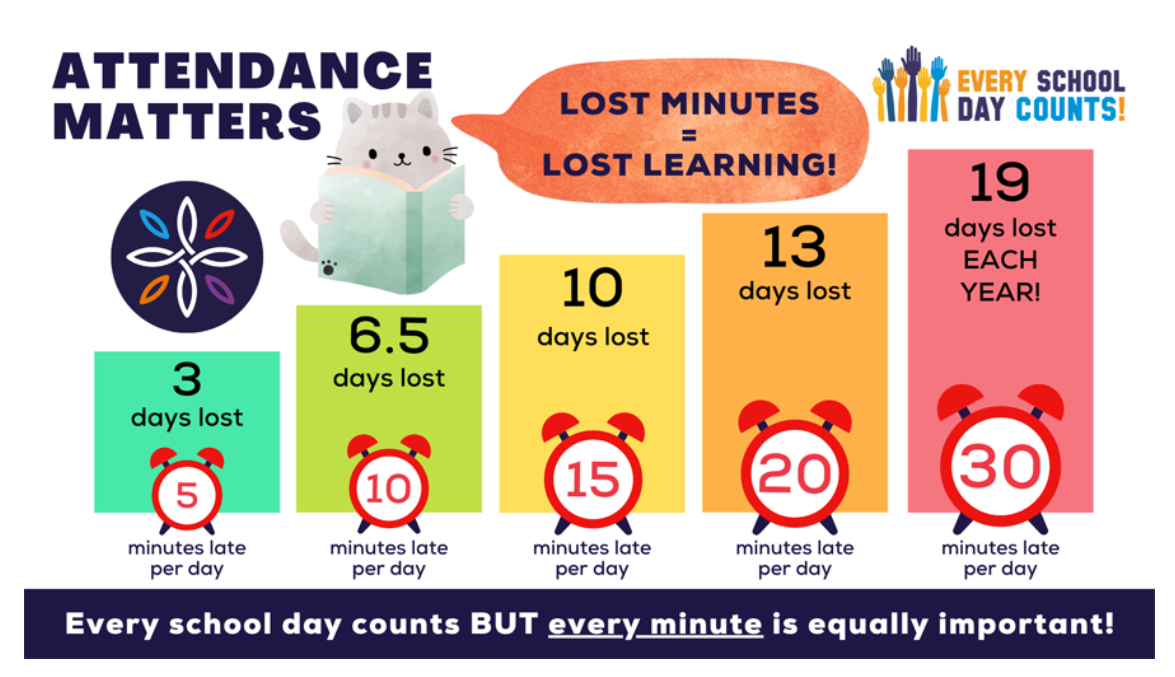 How to decide?
https://www.nhs.uk/live-well/is-my-child-too-ill-for-school/
…development of the human person….
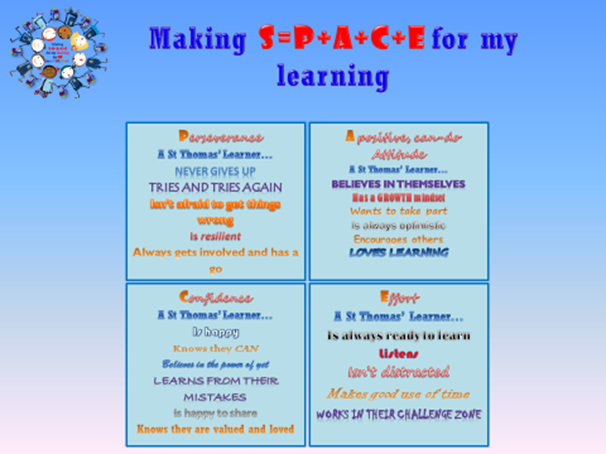 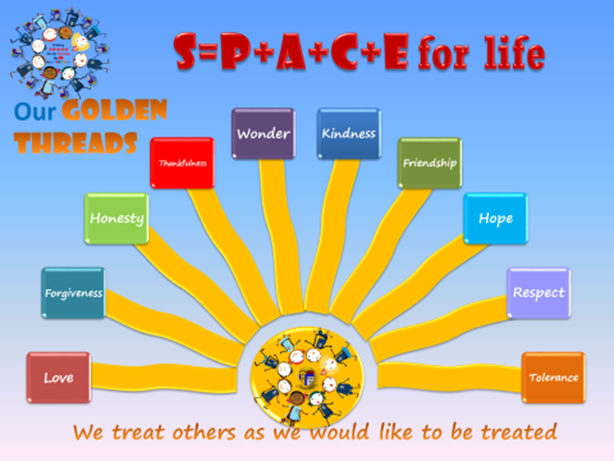 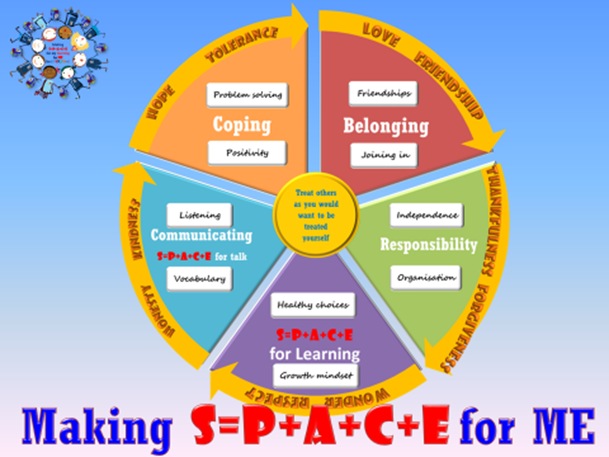 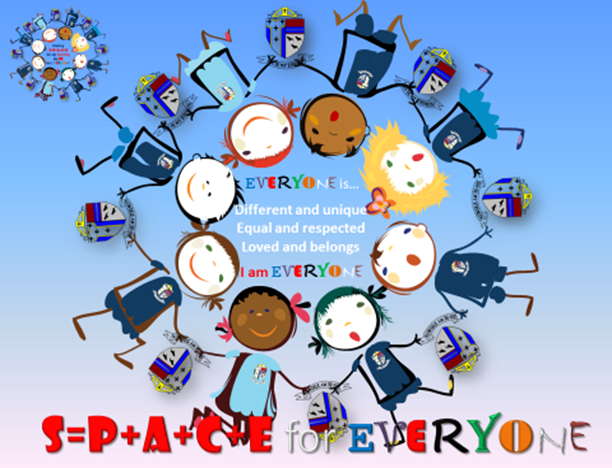 A St.Thomas’ Learner…
Makes S=P+A+C+E for their learning.
Follows the Listening Ladder.
Keeps our presentation policy.
Is ready, respectful and safe.
Treats others the way they would want to be treated.
…development of the human person….
Open door……Thank you